Opintoja osallistumalla ja vaikuttamalla
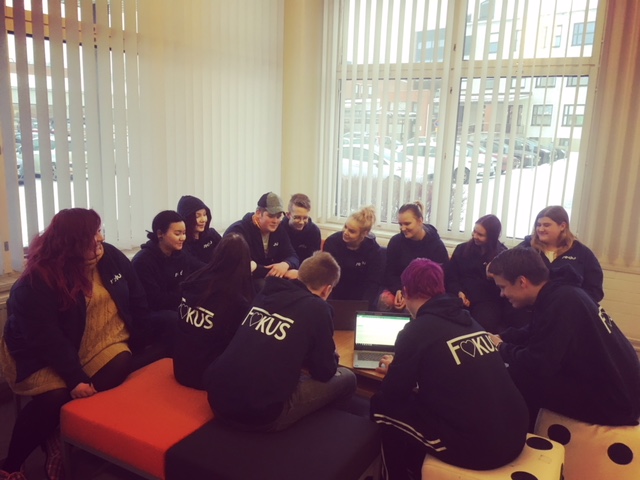 Aktiivinen opiskelija -tiivistelmä
Yhteiskunnassa ja kansalaisena toimiminen, valinnainen
Opiskelijakunta-/-foorumitoiminta 1 (1 osp)

Opiskelijakunta/-foorumitoiminta 2 (1osp)

Opiskelijaedustaminen (1 osp)




Tutortoiminta (1-3 osp)
Osaamista kertyy lähtemällä ja osallistumalla  toimintaan aktiivisesti
Osaamista kertyy jatkamalla aktiivisesti toimintaa ja perehdyttämällä samalla muita
Osaaminen kertyy edustamalla Sedun opiskelijoita erilaisissa tilaisuuksissa tai kilpailuissa


Osaamista kertyy tutortoiminnasta (oman alan tutor, kv-tutor..)
Työelämässä toimiminen, valinnainen
Toimintaa arvioidaan ja voit saavuttaa osaamisesta 
arvosanan 1 kun olet osallistunut sitoutuneesti toimintaan
arvosanaan 3 sinun on täytynyt olla aktiivinen ja oma-aloitteinen toimija  
arvosanaan 5 erityisen vastuullinen ja tuoda toimintaan omalla panoksellasi lisäarvoa

Jokaiseen opintoon on omat toteutussuunnitelmat joista voit katsoa tarkemmin osaamisen arvioinnista ja osaamistavoitteista.
Osaamisen kertyessä keräät Wilmaan toteutuneet tapahtumat
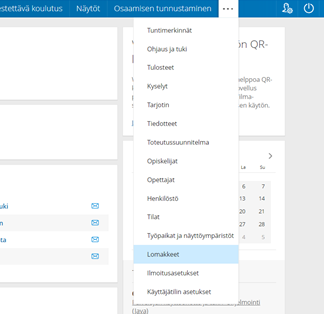 Merkitse
Ilmianna opolle
WILMA
Laita sähköpostia opinto-ohjaajalle kun merkintöjä on kertynyt ja opo merkitsee sinulle opintosuoritusotteelle arvosanan
Pvämäärä, tuntimäärä, tapahtuma ja yhteyshenkilö
Lomakkeet -tutorpassi